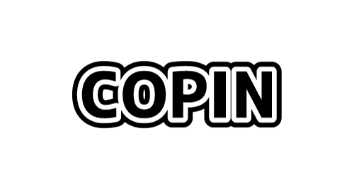 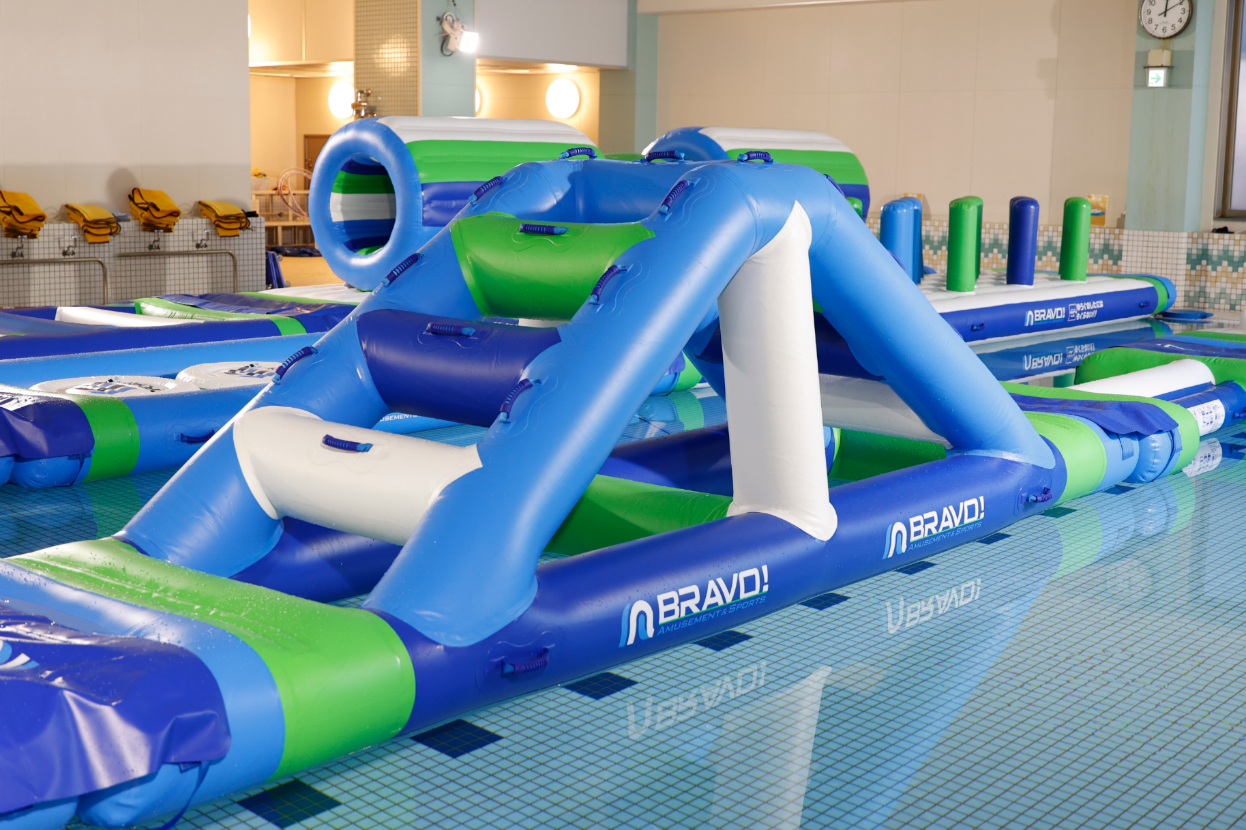 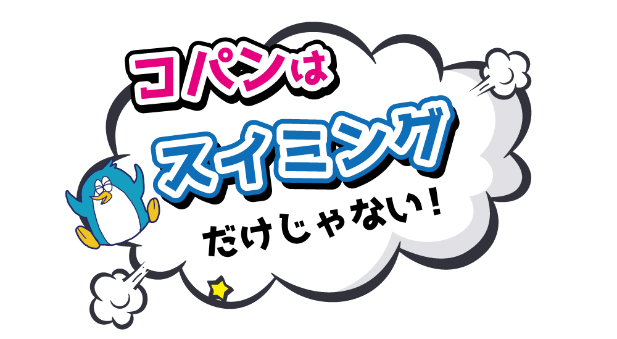 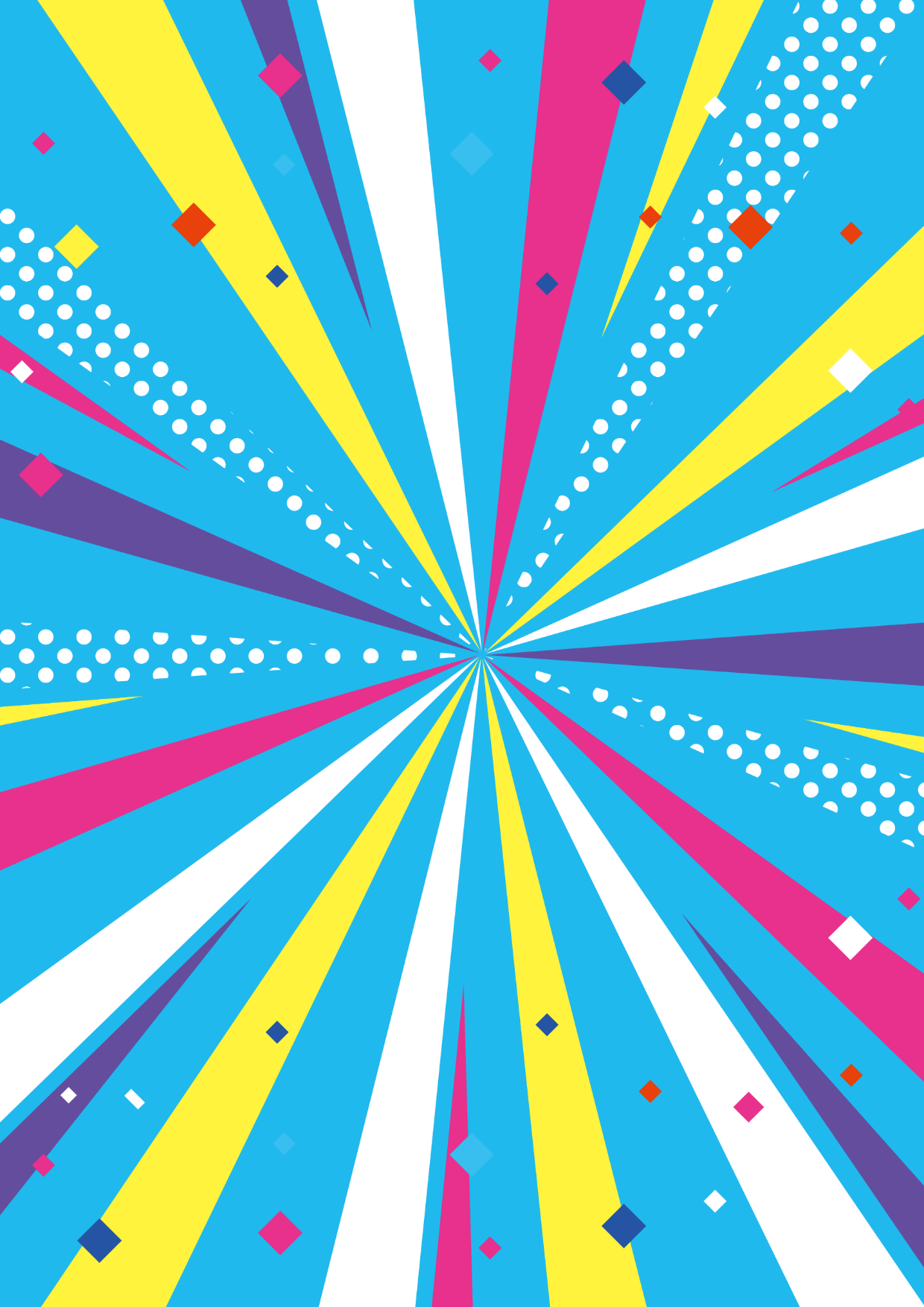 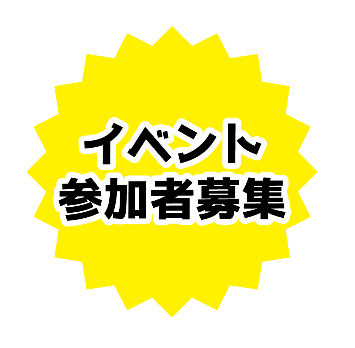 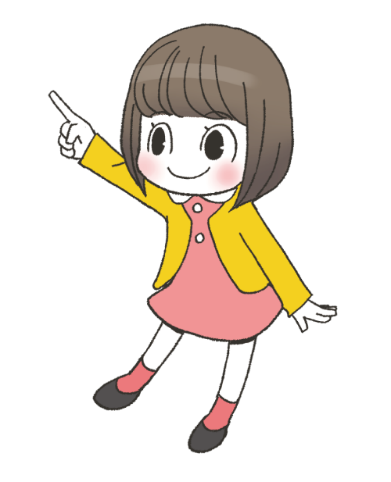 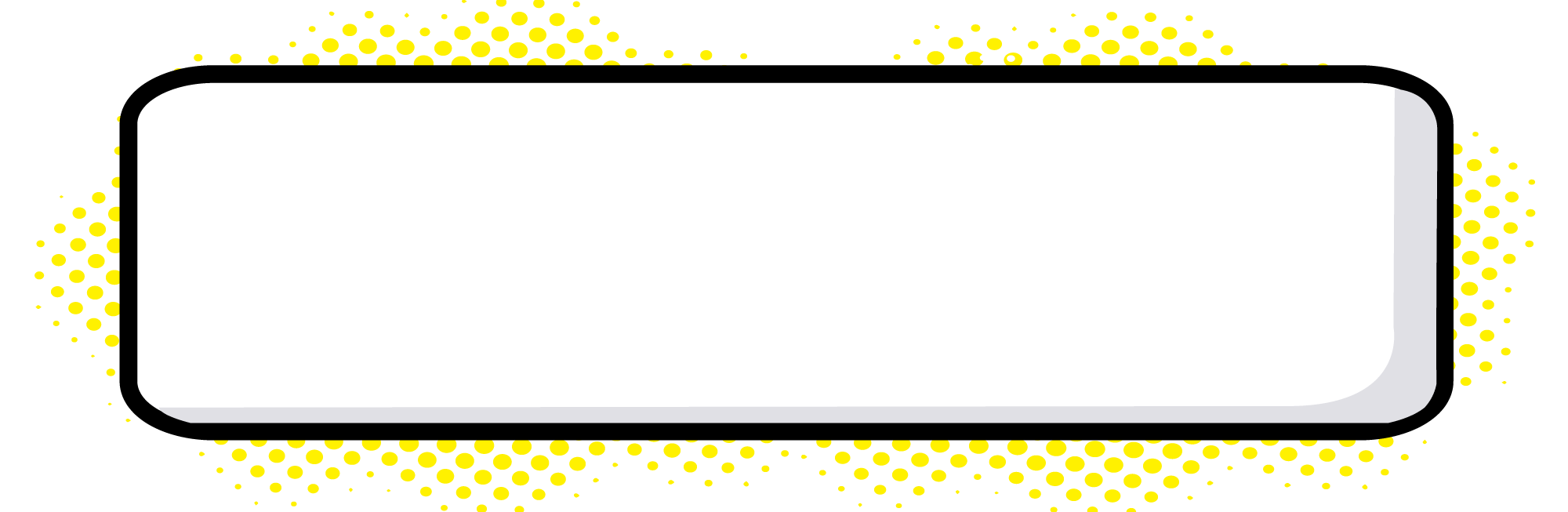 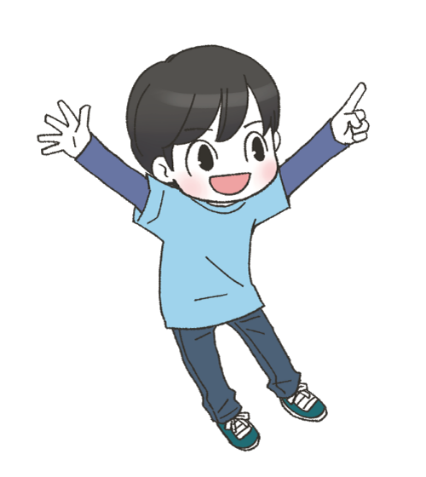 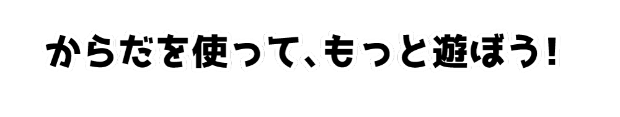 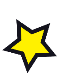 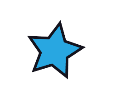 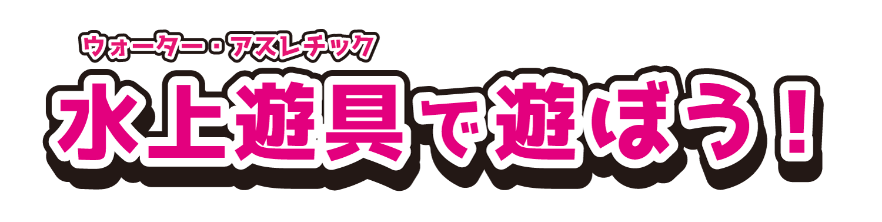 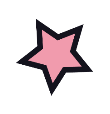 ※写真はイメージです
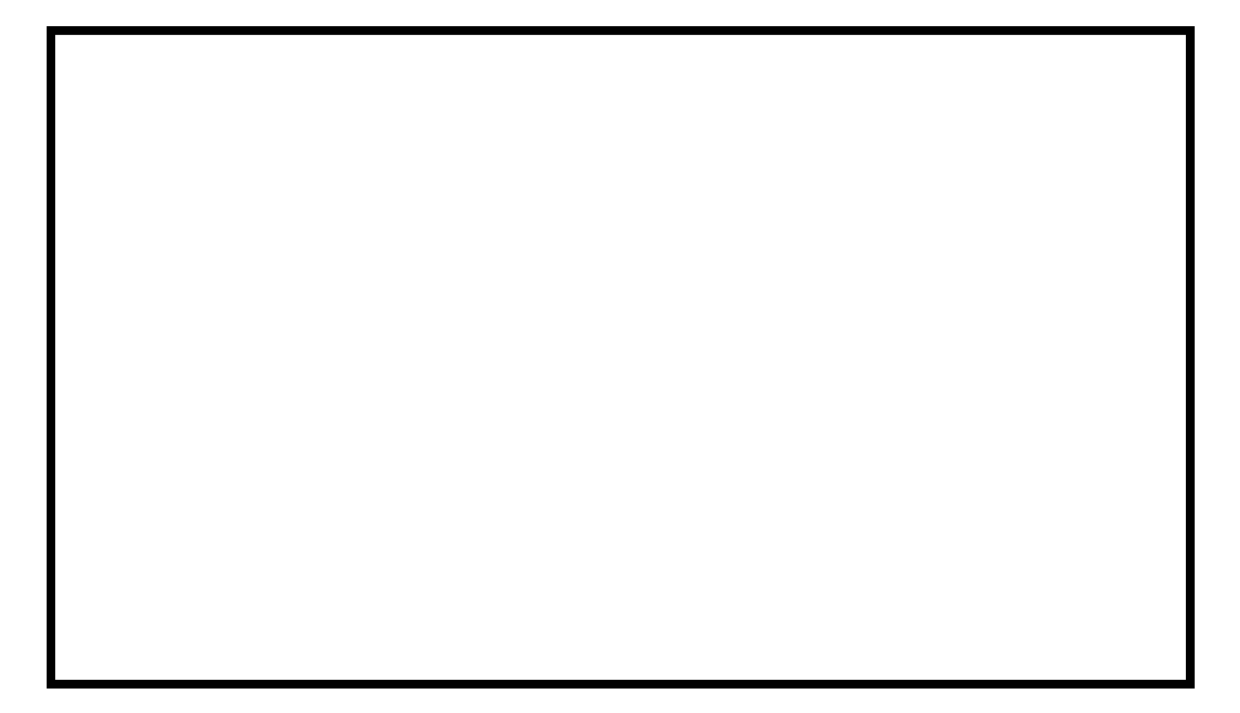 日にち：8月3日(日)
時　間： 15:30-17:00
定　員：40名
対　象：年長～(一般参加可)
参加費：2,200円(税込)
申込開始：7月2日(水)10:00～
申込締切：7月16日(水)19:00
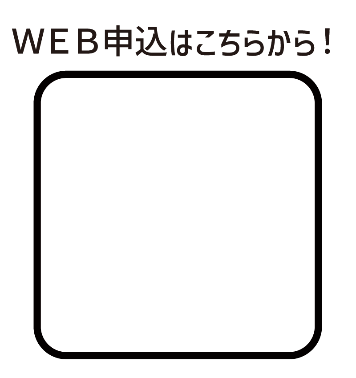 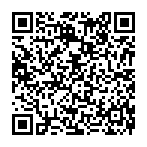 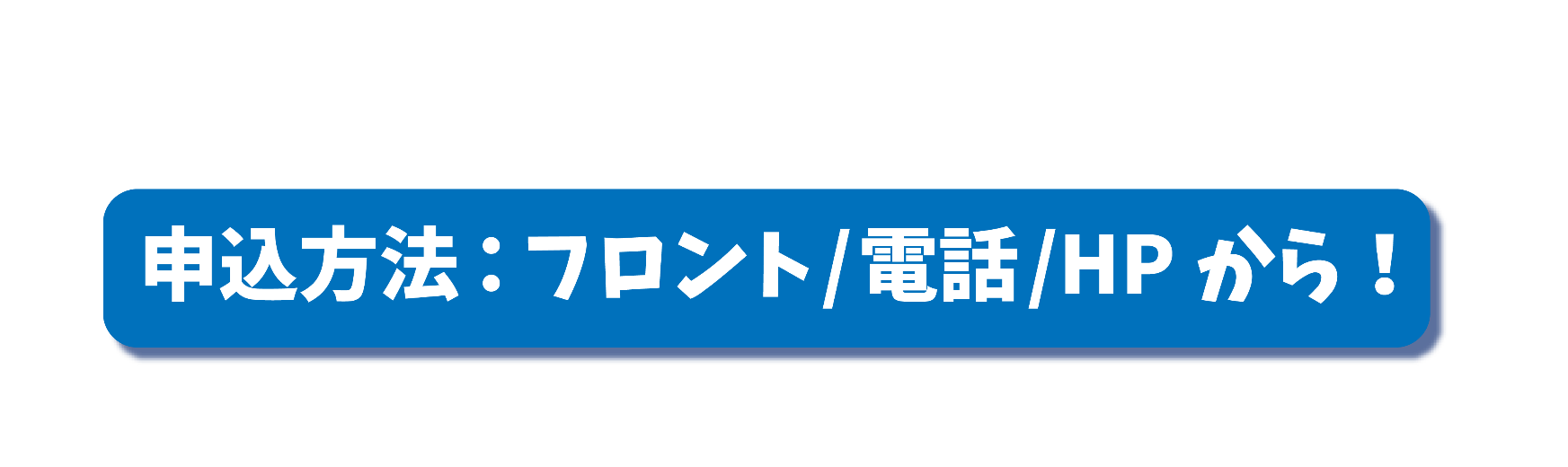 コパンスポーツクラブ大垣
☎0584-83-3623